Городецкая роспись.Разделочная доска
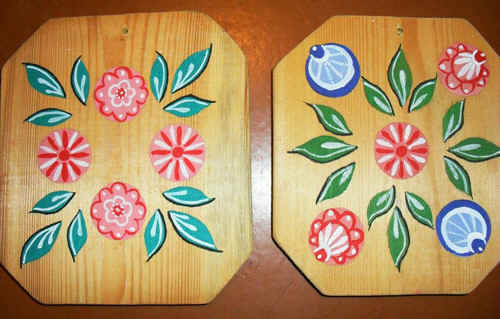 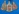 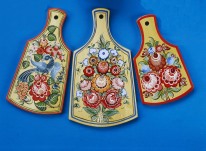 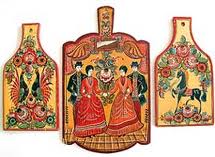 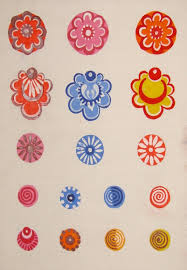 Элементы городецкой росписи
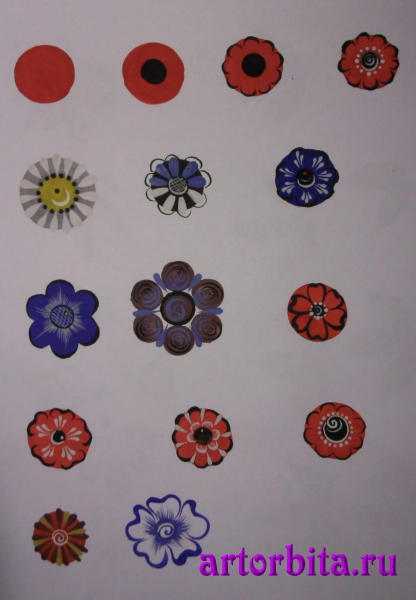